2.1 Εγκατάσταση των αντλιών θερμότητας
BLOCK 2: εγκατάσταση γεωθερμικών συστημάτων
Στόχοι
Στο τέλος της ενότητας θα μπορείτε να :

Συνδέετε και να εγκαθιστάτε «εναλλάκτη θερμότητας- αντλία θερμότητας- διανομή"
Γνωρίζετε συνήθη λάθη και πως να τα αποφεύγετε
[Speaker Notes: Guidelines for the Trainer

This .ppt file is a template to be used from VET providers in order for them to prepare the training material. 

We suggest 30 up to 40 .ppt slides for one (1) hour of the training program. 

There are 3 predefined slides to be filled in by you, entitled “Module Objectives”, “Conclusion”, “End of module”. 

Material should be sent in editable format. 

Suggested font: Arial
Required font size: 16
Suggested line spacing: 1,5
ppt/pptx file should have a clear structure and defined units and unique slide titles
ppt/pptx slide contents should not exceed the predefined margins
Images, diagrams etc should be accompanied with a description
If you want to include comprehension questions (multiple choice, multiple responses, true/false, matching etc.) to enhance users’ understanding of the theory, you should embody them in the ppt/pptx file.
Questions that will be used for self assessment and final assessment quizzes should follow a predefined format that will be sent from SQLearn in an .xls file]
Εισαγωγή
Η σωστή εγκατάσταση μιας αντλίας θερμότητας είναι πολύ σημαντική για την εγγυημένα ελεγχόμενη μετέπειτα λειτουργία. 
Πριν την εγκατάσταση:

Διαβάστε προσεχτικά τις οδηγίες εγκατάστασης του κατασκευαστή
Βεβαιωθείτε ότι διαθέτετε όλα τα απαραίτητα εργαλεία και εξαρτήματα. 
Βεβαιωθείτε  ότι λαμβάνονται όλα τα απαραίτητα μέτρα ασφαλείας.
Εισαγωγή
Κάθε κατασκευαστής παρέχει τις δικές του οδηγίες εγκατάστασης για κάθε συγκεκριμένη αντλία θερμότητας.
Παραδείγματα (Vaillant heat pump) :
https://www.vaillant.co.uk/downloads/flexotherm/flexotherm-5-11kw-230v-installation-manual-919861.pdf

Προσεκτική ανάγνωση πριν προχωρήσετε παρακάτω.
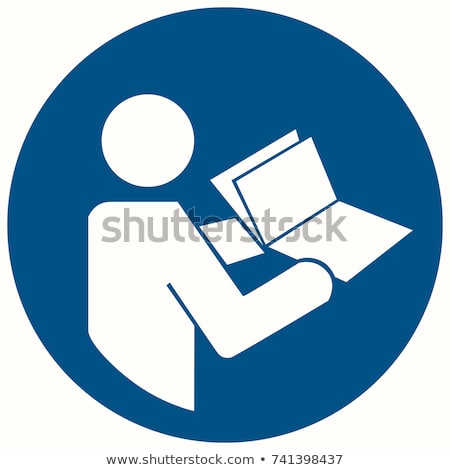 [Speaker Notes: Pic shutterstock

Link ingerman https://www.vaillant.de/downloads-1/anleitungen-1/flexotherm-compact/0020196687-01-1443091.pdf]
Απαιτήσεις για τον τόπο εγκατάστασης
Απαιτήσεις για τον τόπο εγκατάστασης 

ξηρό 
Ανθεκτικό στον πάγο
Ομοιόμορφος
Επιτρεπόμενη θερμοκρασία περιβάλλοντος: 7 … 25 ℃
Επιτρεπόμενα επίπεδα υγρασίας: 40 … 75 %
Μεταφορά της αντλίας θερμότητας
Οι αντλίες θερμότητας έχουν ένα μη αμελητέο βάρος.
Αναλόγως της ισχύος της αντλίας, μπορεί να ζυγίζει μέχρι και 200 kg – συμπεριλαμβανομένου συστημάτων για μονοκατοικίες
Κάποιοι κατασκευαστές προσφέρουν τις αντλίες σε τμήματα, οι οποίες συναρμολογούνται στο τόπο εγκατάστασης. Επίσης, το κεντρικό τμήμα ζυγίζει περίπου ~100kg.
Γι΄ αυτό απαιτείται προσεκτική μεταφορά και από κατάλληλο προσωπικό. Επίσης πρέπει να δοθεί προσοχή στις διαδρομές μεταφοράς, προς και μέσα στο κτίριο.
Ελάχιστες αποστάσεις
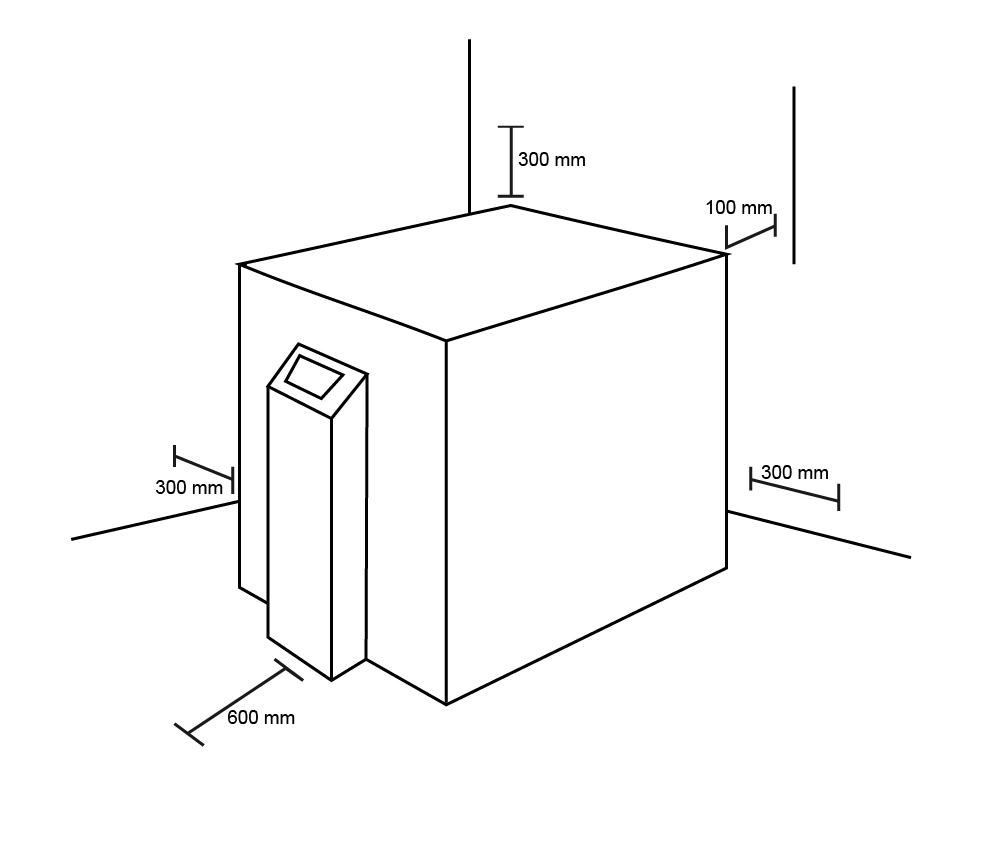 [Speaker Notes: Pic hs bo]
Χώρος τοποθέτησης
Υπάρχει αρκετός διαθέσιμος χώρος

Για την αντλία θερμότητας
Για την εγκατάσταση και τις συνδέσεις
Για πιθανή προσωρινή αποθήκευση

Είναι η πρόσβαση στον τόπο εγκατάστασης αρκετά μεγάλη για τη μεταφορά της αντλίας θερμότητας στο χώρο;
Υδραυλική εγκατάσταση
Εγκατάσταση των σωληνώσεων σύμφωνα με τη διαστασιολόγηση και τις συνδέσεις των  σχεδίων. 
Συνδέοντας την αντλία θερμότητας στο σύστημα θέρμανσης
Εγκατάσταση βαλβίδας ασφάλειας με πιεσόμετρο. 
Εγκατάσταση διαχωριστή αερίων/σκόνης στη γραμμή επιστροφής του κυκλώματος θέρμανσης.
 Σύνδεση της γραμμής θερμότητας στην αντλία θερμότητας Connect the heating flow to the heating flow connection of the heat pump.
Σύνδεση της γραμμής επιστροφής θερμότητας στην αντλία θερμότητας 
Μόνωση όλων των σωληνώσεων του δικτύου θέρμανσης, όπως και όλων των συνδέσεων στην αντλία θερμότητας.
Υδραυλική εγκατάσταση
Εγκατάσταση των σωληνώσεων σύμφωνα με τη διαστασιολόγηση και τις συνδέσεις των  σχεδίων.
Σύνδεση των αντλιών θερμότητας στο δίκτυο θέρμανσης
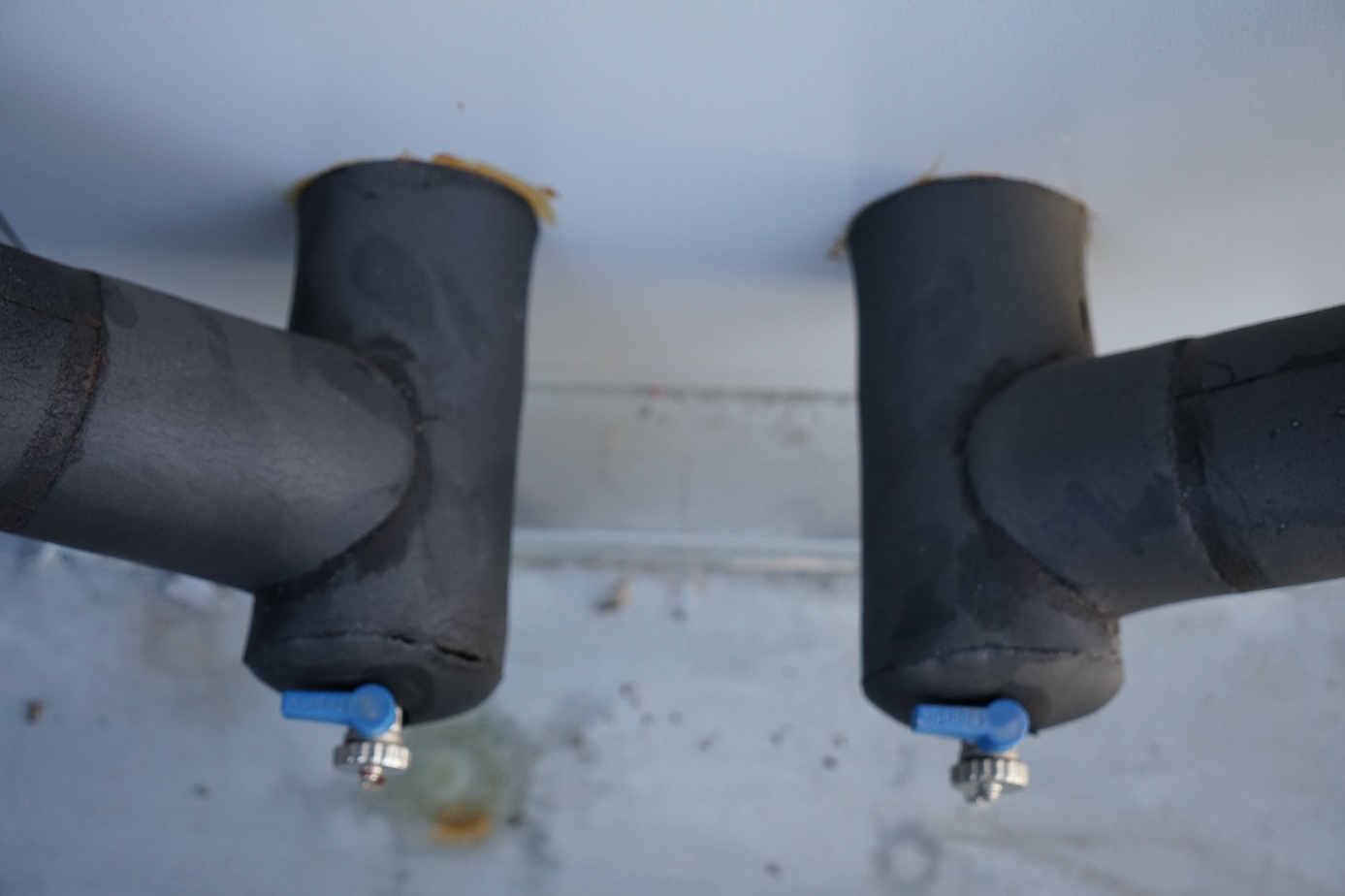 [Speaker Notes: Pic hs bo]
Υδραυλική εγκατάσταση
Εγκατάσταση των σωληνώσεων σύμφωνα με τη διαστασιολόγηση και τις συνδέσεις των  σχεδίων 
Σύνδεση της αντλίας θερμότητας στο κύκλωμα αλμυρού νερού ή νερού με αντιψυκτικό
Σύνδεση των γραμμών αλμυρού νερού ή αντιψυκτικού στην αντλία. 
Μόνωση όλων των γραμμών και των συνδέσεων 
Σύνδεση ενός δοχείου διαστολής 
Τοποθέτηση μιας βαλβίδας εξαερισμού.
Τοποθέτηση μιας μόνιμης βαλβίδας εξαερισμού. 
Εγκατάσταση μια παγίδας ακαθαρσιών .
Υδραυλική εγκατάσταση
Κύκλωμα αλμυρού νερού

Τα ακόλουθα εξαρτήματα και βήματα εργασιών είναι απαραίτητα για τη σωστή λειτουργία του κυκλώματος:
Αντλία κυκλοφορίας (όχι στο κύκλωμα θέρμανσης)
Δοχείο διαστολής για το κύκλωμα 
Σύνθεση του υγρού για το κύκλωμα
Γέμισμα της εγκατάστασης/ δικτύου  με το υγρό
Υδραυλική εγκατάσταση
Κύκλωμα αλμυρού ή αντιψυκτικού νερού
Οι αντλίες κυκλοφορίας για το κύκλωμα συχνά είναι ενσωματωμένες στην αντλία θερμότητας , από το εργοστάσιο. Αυτές οι αντλίες είναι επαρκείς για τις περισσότερες εφαρμογές.
Πρέπει όμως να εξασφαλιστούν τα ακόλουθα σημεία:
Μπορούν οι αντλίες να εξασφαλίσουν την απαραίτητο ροή και πίεση ώστε στο κύκλωμα αλμυρού νερού, επαρκή η ισχύς τους;
Είναι η αντλία αρκετά αποδοτική, είναι ελεγχόμενη και μη υπερδιαστασιολογημένη;
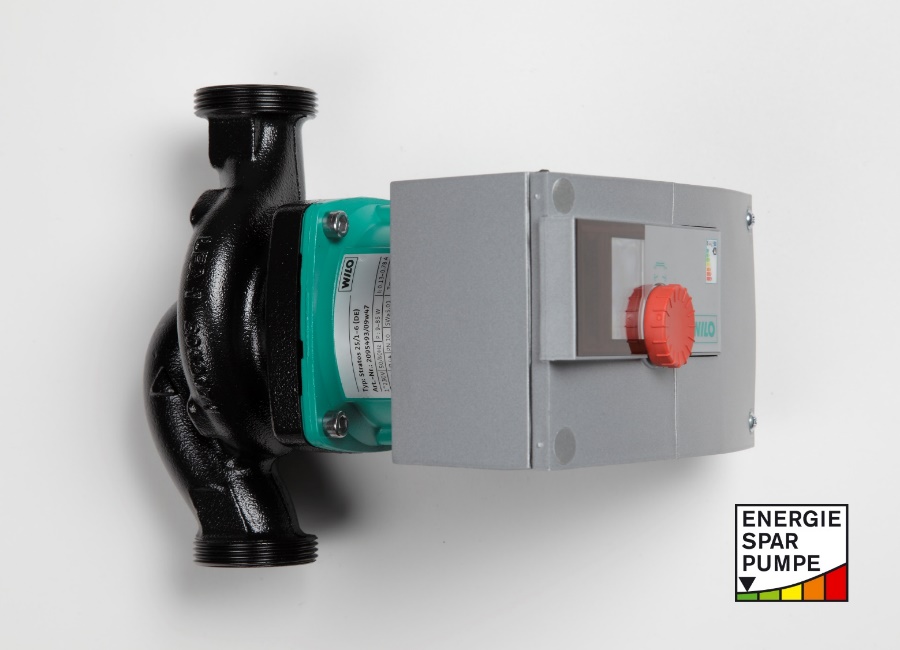 [Speaker Notes: Foto: Max Weishaupt GmbH]
Υδραυλική εγκατάσταση
Κύκλωμα άλμης

Το εγχειρίδιο του κατασκευαστή παρέχει σχεδιαστικές παραμέτρους και πληροφορίες σχετικά με την απόδοση της αντλίας κυκλοφορητή. 




Όταν διαστασιολογείται η αντλία,  πρέπει να λαμβάνονται  υπόψη απώλειες  1.5 - 1.7 φορές μεγαλύτερες για  25 % - 30 % για αλμυρό νερό σε σχέση με το καθαρό νερό. Καθώς και η χαρακτηριστική καμπύλη ροής είναι περίπου 10 % κάτω από την αντίστοιχη για καθαρό νερό.
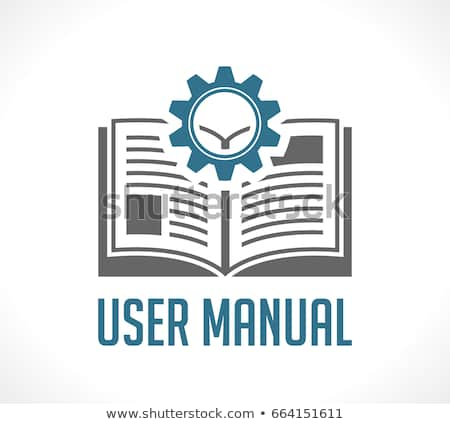 [Speaker Notes: Foto: shutterstock]
Υδραυλική εγκατάσταση
Κύκλωμα άλμης

Γιατί είναι σημαντικό η αντλία κυκλοφορίας στο κύκλωμα του αλμυρού νερού να ρυθμιστεί και να λειτουργεί με τον καλύτερο δυνατό τρόπο; 

Ο ρυθμός κυκλοφορίας του αλμυρού νερού καθορίζει τη διαφορά μεταξύ της ροής της γραμμής παροχής και της επιστροφής. Εφόσον η ικανότητα εξάτμισης του εναλλάκτη θερμότητας δεν  μπορεί να αλλάξει, η ροή του αλμυρού νερού πρέπει να είναι σε θέση να λειτουργεί σε αυτή την ικανότητα. 
  Αν η ποσότητα είναι πολύ μικρότερη – π.χ Η πίεση της αντλίας δεν είναι αρκετή  - και αυτό οδηγεί σε δυσλειτουργία του συστήματος
Υδραυλική εγκατάσταση
Κύκλωμα άλμης

Εάν,σε διαφορετική περίπτωση η ροή είναι πολύ μεγαλύτερη,  αυτό δεν επηρεάζει τη λειτουργία της αντλίας θερμότητας. Όμως, η κατανάλωση της ηλεκτρικής ενέργειας είναι μεγαλύτερη από την απαραίτητη. 
			Για μια ελεγχόμενη αντλία κυκλοφορίας, πρέπει                 να γίνουν οι κατάλληλες ρυθμίσεις  
			.
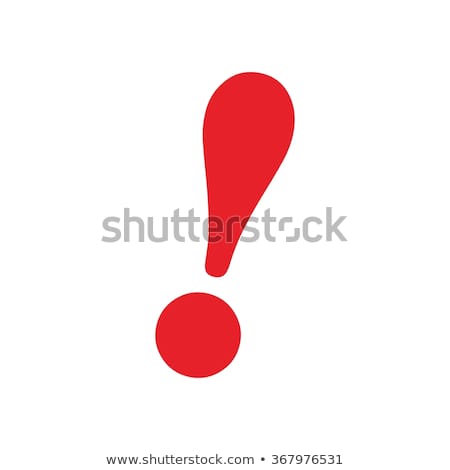 [Speaker Notes: Foto: shutterstock]
Υδραυλική εγκατάσταση
Μια μόνιμη βαλβίδα εξαερισμού πρέπει να τοποθετηθεί στο υψηλότερο σημείο του συστήματος. 
Για την προστασία του εξατμιστή από ακαθαρσίες στο δίκτυο από τη φάση της κατασκευής, προτείνεται να εγκατασταθεί ένα φίλτρο  διατομών 0,5 mm μέχρι 1 mm πριν την είσοδο της άλμης στην αντλία θερμότητας. Το φίλτρο καθαρίζεται όπως απαιτείται κατά τον πρώτο χρόνο λειτουργίας του συστήματος. Μετά τον χρόνο αυτό οι ακαθαρσίες θα έχουν  αφαιρεθεί από το κύκλωμα. Τότε το φίλτρο μπορεί να αφαιρεθεί ώστε να μειωθούν οι απώλειες πίεσης.
Υδραυλική εγκατάσταση
Το σύστημα του συλλέκτη είναι ένα κλειστό κύκλωμα στο οποίο ο όγκος αλλάζει εξαιτίας των θερμοκρασιακών μεταβολών. Αυτό μπορεί να αντισταθμιστεί  με τη χρήση ενός δοχείου διαστολής μεμβράνης σύμφωνα με το DIN 4807. Για την αποτροπή της υπερπλήρωσης, τοποθετείται μια βαλβίδα ασφαλείας, με απόκριση πίεσης στα  3 bar. Η έξοδος πρέπει να οδηγεί σε ένα δοχείο συλλογής. Η άλμη δεν πρέπει να εκκενωθεί στο δίκτυο αποχέτευσης.
Υδραυλική εγκατάσταση
Πλήρωση, εξαέρωση και καθαρισμός του κυκλώματος θέρμανσης. 

Πριν την πλήρωση ή την επαναπλήρωση, γίνεται έλεγχος της ποιότητας του νερού θέρμανσης. 

Συγκεκριμένα , παρατηρήστε τις οδηγίες  VDI 2035, sheets 1 and 2.

 Δείτε την ενότητα 2.2
Υδραυλική εγκατάσταση
Πλήρωση, εξαέρωση και καθαρισμός του κυκλώματος αλμυρού νερού. 

Το διάλυμα αποτελείται από νερό αναμιγμένο με ψυκτικό συμπλήρωμα.  Οι αρμόδιες αρχές καθορίζουν ποιο υγρό μπορεί να χρησιμοποιηθεί. 
Οι κατασκευαστές των αντλιών θερμότητας συχνά απαιτούν τη χρήση αλμυρού νερού. 
Δείτε την ενότητα 2.3
Υδραυλική εγκατάσταση
Πλήρωση του κυκλώματος άλμης
Προετοιμασία
Καλή ανάμιξη του αντιψυκτικού σε κατάλληλη αναλογία με το νερό πριν το γέμισμα της πηγής θερμότητας. 
Έλεγχος της συγκέντρωσης ψυκτικού /νερού. (--> Διαθλασιόμετρο)
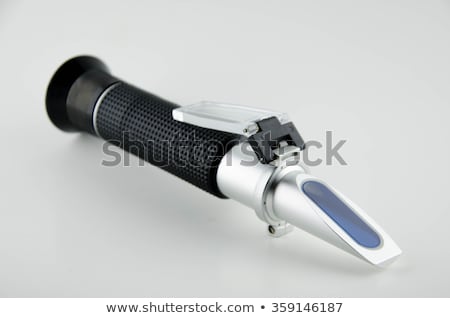 [Speaker Notes: Pic shutterstock]
Υδραυλική εγκατάσταση
Πλήρωση του κυκλώματος άλμης

Μετά γεμίστε το κύκλωμα με το ψυκτικό υγρό. Η  ποσότητα/ η πίεση και οι συνδέσεις υπάρχουν στο εγχειρίδιο της αντλίας θερμότητας.  Για την πλήρωση  χρησιμοποιείται αντλία πλήρωσης ( χειροκίνητη ή ηλεκτρική) 
 Ξεπλύνετε το σύστημα θερμότητας μέχρι το σύστημα να είναι ελεύθερο από αέρα.
Υδραυλική εγκατάσταση
(Προαιρετικό) Σύνδεση πρόσθετων εξαρτημάτων 
Μερικές φορές πρέπει να εγκατασταθούνε πρόσθετα εξαρτήματα.
Αυτά μπορεί να είναι:
- Ένας πίνακας ελέγχου
- Μια μονάδα ψύξης
...
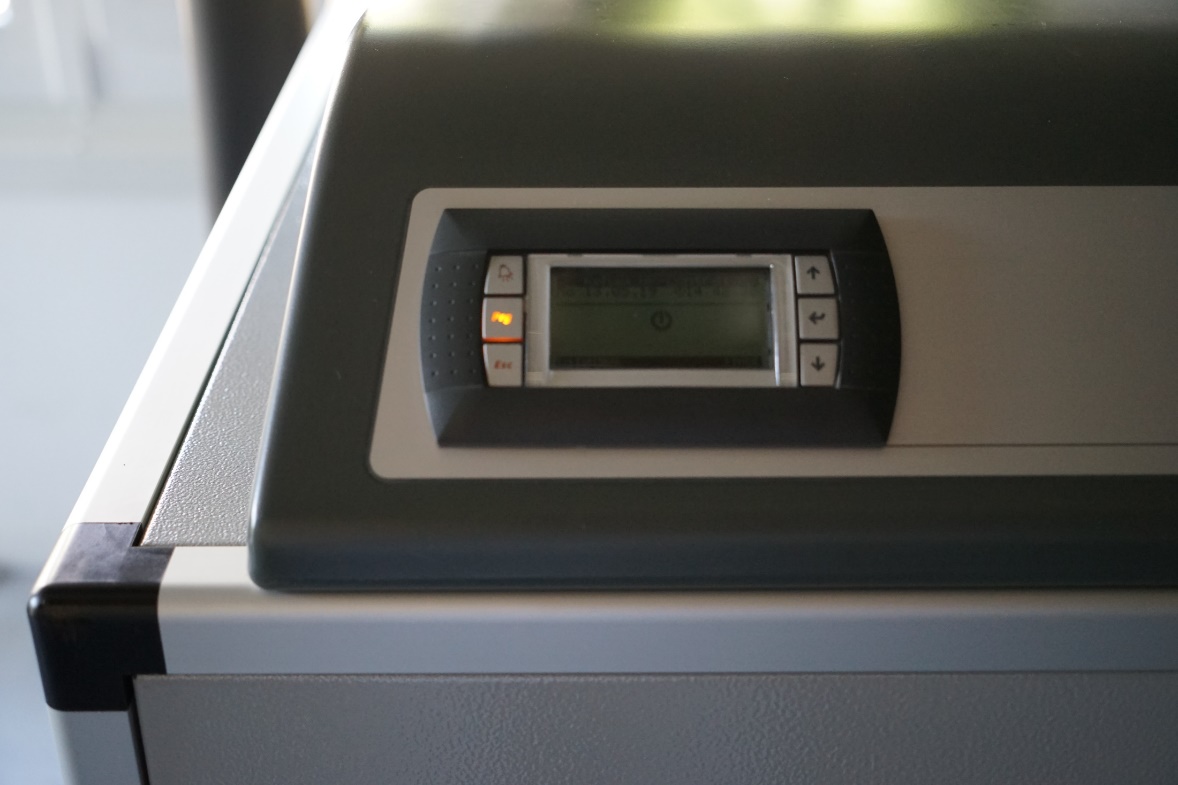 [Speaker Notes: Puic has bo]
Ηλεκτρική σύνδεση
Για την ηλεκτρική σύνδεση δείτε την ενότητα 2.4
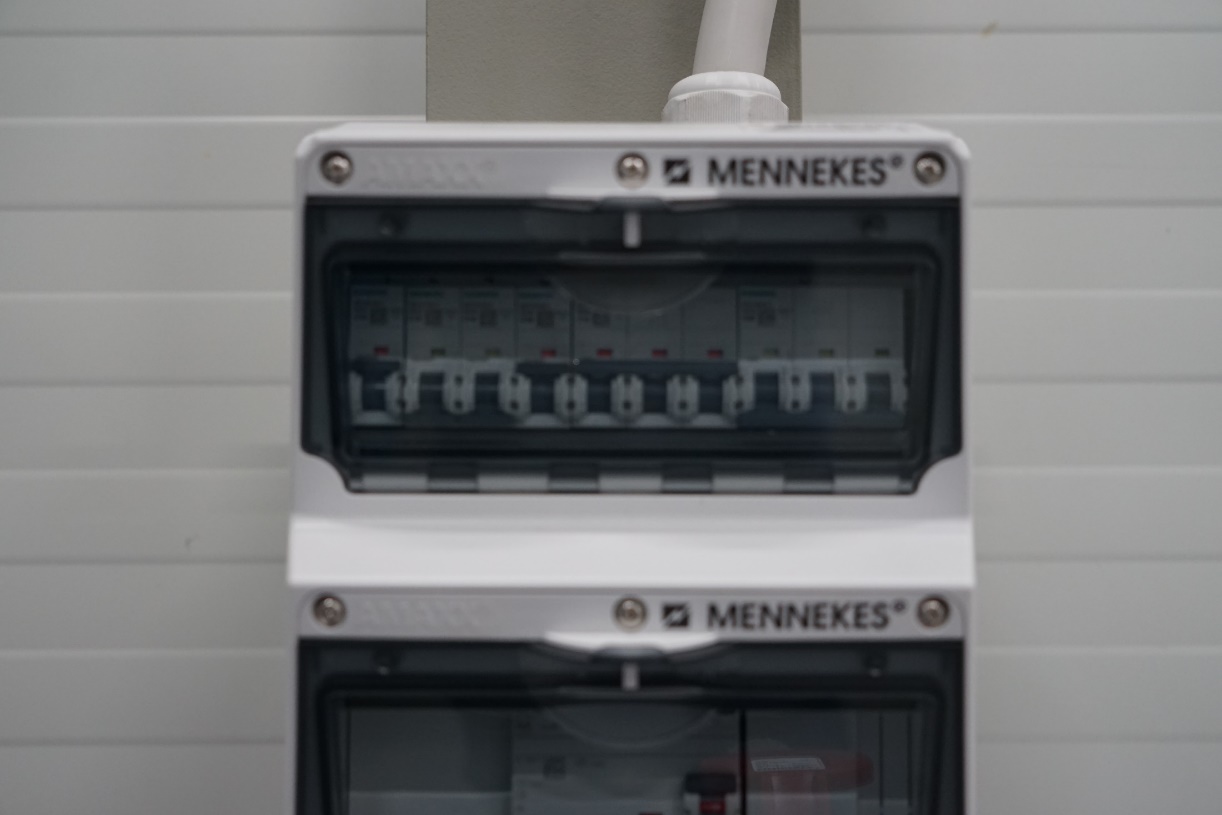 [Speaker Notes: Pic hs bo]
Αρχική θέση λειτουργίας της αντλίας θερμότητας
Αρχική θέση λειτουργίας της αντλίας θερμότητας

Μετά την υδραυλική και την ηλεκτρική σύνδεση της μονάδας, η αντλία μπορεί να τεθεί σε λειτουργία για πρώτη φορά. 

Πολλές αντλίες θερμότητας έχουν ξεχωριστό εγχειρίδιο για αυτό. Μόνο ειδικά εκπαιδευμένο προσωπικό μπορεί να κάνει αυτές τα ρυθμίσεις.
Αρχική θέση λειτουργίας της αντλίας θερμότητας
Αρχική θέση λειτουργίας της αντλίας θερμότητας

Τυπικές ρυθμίσεις
Ώρα /Ημερομηνία
Γλώσσα

Επί πρόσθετα, υπάρχουν βασικά χαρακτηριστικά το συστήματος 
Πηγή θερμότητας (γη /αέρας)
Λειτουργία θέρμανσης και /η  ζεστού νερού 
Ψύξη(ενεργή /παθητική)
Αρχική θέση λειτουργίας της αντλίας θερμότητας
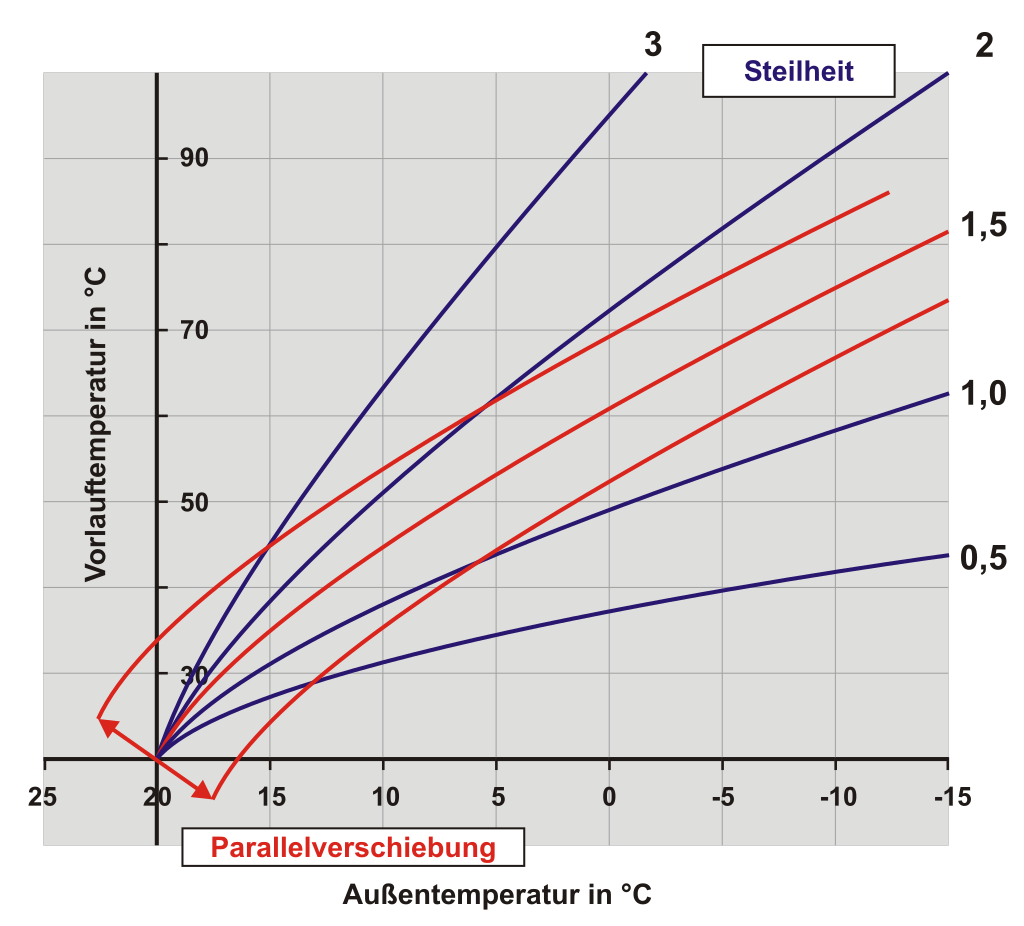 Αρχική θέση λειτουργίας της αντλίας θερμότητας
Τυπικές  ρυθμίσεις που πρέπει να γίνουν:

Έλεγχος θερμοκρασίας ροής κατά τη 
λειτουργία θέρμανσης
Καμπύλες θερμότητας
Υστέρηση

Κεντρικές ρυθμίσεις για την αποδοτική λειτουργία του συστήματος θέρμανσης. Υπάρχουν  ποικίλες ρυθμίσεις, των οποίων οι προσαρμογές και οι συνέπειες περιγράφονται στην ενότητα 3.3
Steepness
Flow temperature in °C
Parallel shift
Outside temperature in °C
[Speaker Notes: Pic gemeinfrei]
Αρχική θέση λειτουργίας της αντλίας θερμότητας
Αρχική θέση λειτουργίας της αντλίας θερμότητας
Οδηγίες στον πελάτη 
Σύνολο των εγγράφων της εγκατάστασης
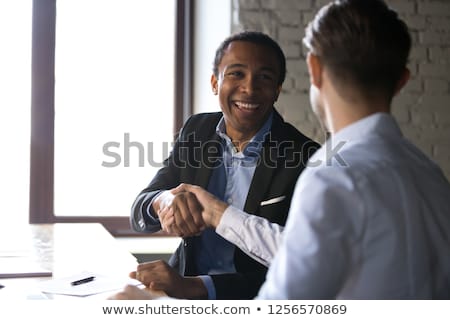 [Speaker Notes: Bild shutterstock]
Απενεργοποίηση του στοιχείου θερμότητας
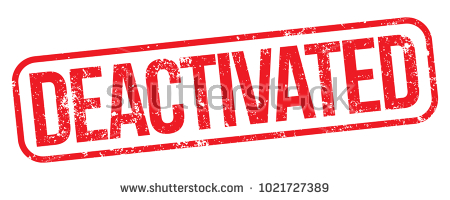 Απενεργοποίηση του στοιχείου θερμότητας

				-
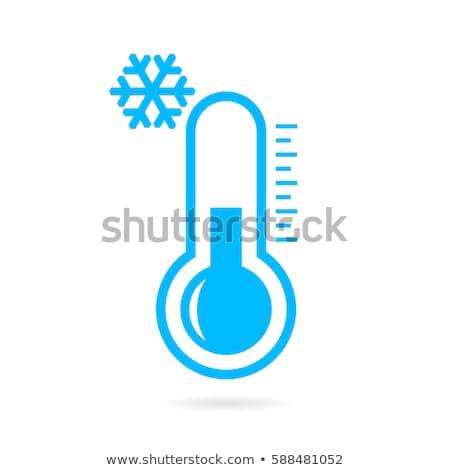 Αυτό γίνεται για τη ρύθμιση της αντλίας θερμότητας

 Δείτε  την ενότητα  1.3
[Speaker Notes: Bild shutterstock]
Περισσότερες πληροφορίες
BWP Guide - Hydraulic Diagram / Leitfaden BWP – Hydraulikschema

https://www.waermepumpe.de/fileadmin/user_upload/waermepumpe/07_Publikationen/BWP_LF_HYD_2019_DRUCK_final.pdf
[Speaker Notes: Pic hs bo]
Συμπεράσματα
Τώρα μπορείτε να:


Συνδέετε και να εγκαθιστάτε «εναλλάκτη θερμότητας- αντλία θερμότητας- διανομή"
Γνωρίζετε συνηθισμένα λάθη και πως να τα αποφεύγετε
Τέλος της ενότητας
2.1 Εγκατάσταση της αντλίας θερμότητας